Методическое объединениеучителей начальных классовМБОУ «СОШ №8»
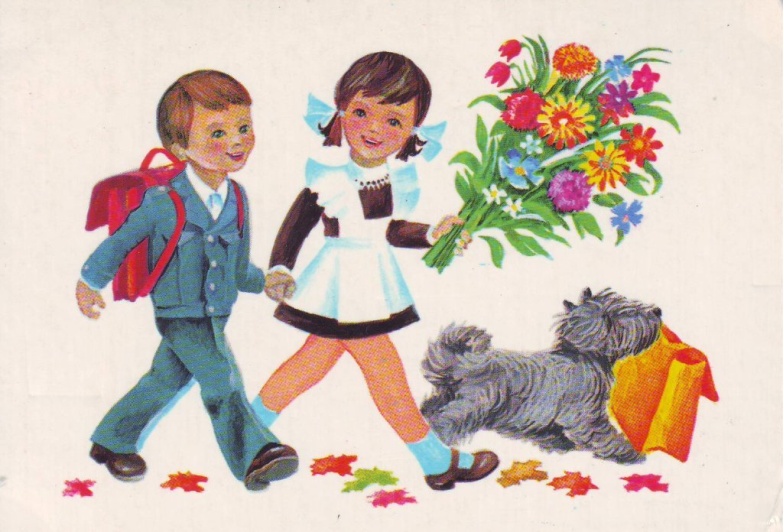 Цель методической работы:
Повышение профессиональной компетенции педагогов для достижения более высокого качества образования через овладение методологией. Теорией и практикой новой образовательной парадигмы.
Задачи методической работы:
Поиск путей повышения эффективности урока;
Непрерывное совершенствование уровня педагогического мастерства;
Формирование и развитие мотивации обучения средствами компетентностного подхода;
Использование здоровьесберегающих технологий в обучении и воспитании учащихся;
Внедрение в учебно-воспитательный процесс информационно-коммуникативных технологий;
Воспитание у учащихся нравственных, эстетических качеств. Эмоционально-ценностного, позитивного отношения к себе и окружающим.
Учителя начальных классов
Ардамакова С.Н. - УМК «Гармония»
Карабаева Н.О.- УМК «Начальная школа XX в
Килячкова И.В- УМК «Планета знаний»
Ковальчук Н.Ю.- УМК «Планета знаний»
Конькова С.А. УМК «Начальная  школа XX в.»
Осипова В.В. - УМК «Гармония»
Панкова О.А. УМК «Начальная школа XX в.» 
Семейкина Л.В.-УМК «Школа России»
Смирнова Г.Г.-  УМК «Начальная  школа XX в.»
Смолова Л.С.- УМК «Школа России»
Тарарышкина Л.В. УМК. «Начальная школа XX в.»
Царькова Л.Ю. - УМК «Гармония»
Шишикина Н.С.- УМК «Школа России»
Воспитатели группы продленного дня
Печилина Елена Александровна

   Шмелькова Нина Ивановна
Заседание № 1
Утверждение плана работы методического объединения учителей начальных классов на 2011-2012 учебный год.
Новые СанПиНы в образовательном процессе.
Заседание №2
Проблемы реализации нового стандарта начального общего образования
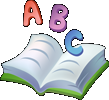 Заседание № 3
Особенности УМК «Начальная школа XXI века» под редакцией Н. Ф. Виноградовой в свете реализации ФГОС
Заседание № 4
Эффективность использования и внедрения компетентностного подхода в воспитательном процессе
Заседание № 5
Итоги работы методического объединения учителей начальных классов за 2011-2012 учебный год;

Защита тем по самообразованию
Темы по самообразованию педагогов начальных классов
Ардамакова С.Н.
Проектная деятельность в учебно-воспитательном процессе.
Смирнова Г. Г.
Гражданско-патриотическое воспитание младших школьников через систему урочной и внеурочной деятельности.
Смолова Л. С.
Активизация учебной деятельности учащихся на уроках русского языка по УМК «Школа России».
Осипова В. В.
Формирование универсальных учебных действий в школе 1 ступени.
Гудина Н. В.
Формирование познавательных интересов младших школьников через проблемное обучение.
Ковальчук Н. Ю.
Применение технологии критического мышления на уроках курса «Литературное чтение» Кац.
Шишикина Н.С.
Формирование каллиграфического навыка у учащихся по УМК «Школа России».
Карабаева Н. О.
Роль нравственно-ориентированной игры в процессе этического воспитания младших школьников.
Панкова О. А.
Формирование универсальных учебных действий на уроках русского языка.
Тарарышкина Л. В.
Применение ИКТ-технологий как средство мотивации первоклассников.
  Царькова Л.Ю.
Развитие учебно-познавательных способностей учащихся в условиях уровневой дифференциации на уроках русского языка по УМК «Гармония».
Килячкова И. В,
Проектная деятельность на уроках литературного чтения по УМК «Планета знаний»
Конькова С.А.
Использование ИКТ- технологий по УМК «Начальная школа 21 века» на уроках окружающего мира.
Печилина Е. А.
Развитие логического мышления учащихся в процессе игровой деятельности в режиме ГПД
Семейкина Л.  В.
Формирование орфографической грамотности у учащихся в классе КРО
Наши победы
2 место в окружной олимпиаде по математике;
2 место в школьном конкурсе «Педагог-2012 года»;
Участие в Ярмарке педагогических идей;
Активное участие в интеллектуальных марафонах;